*VIRTUAL*
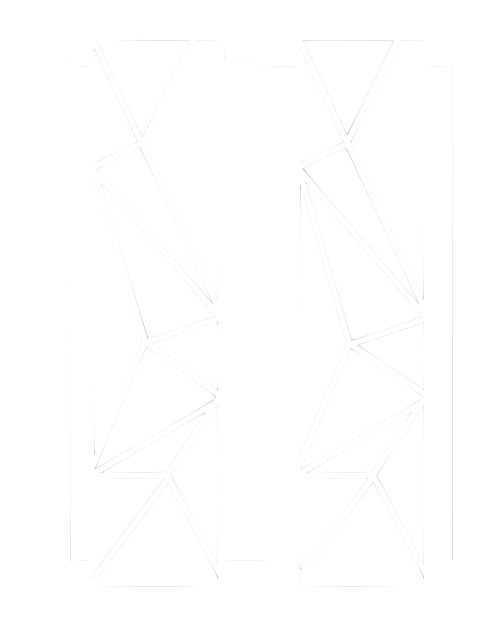 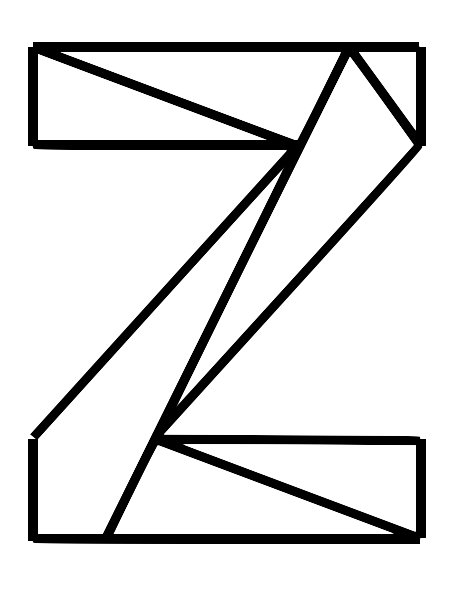 IBM Z CouncilWest Coast
Dec 2, 2021  |  10:00 AM – 1:00 PM PST
We will be starting shortly!
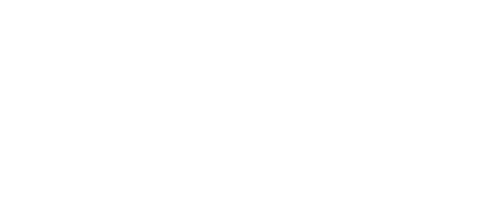 Welcome from our team
Z Council Leadership Team
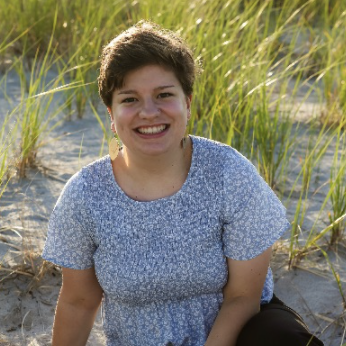 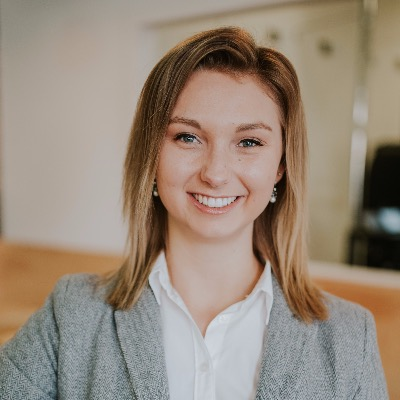 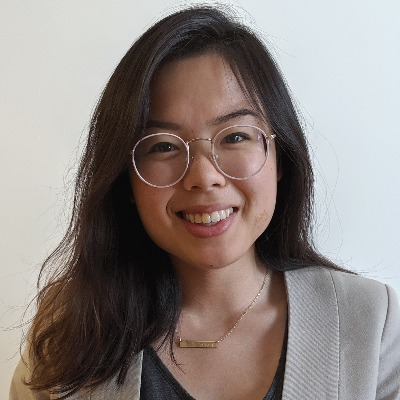 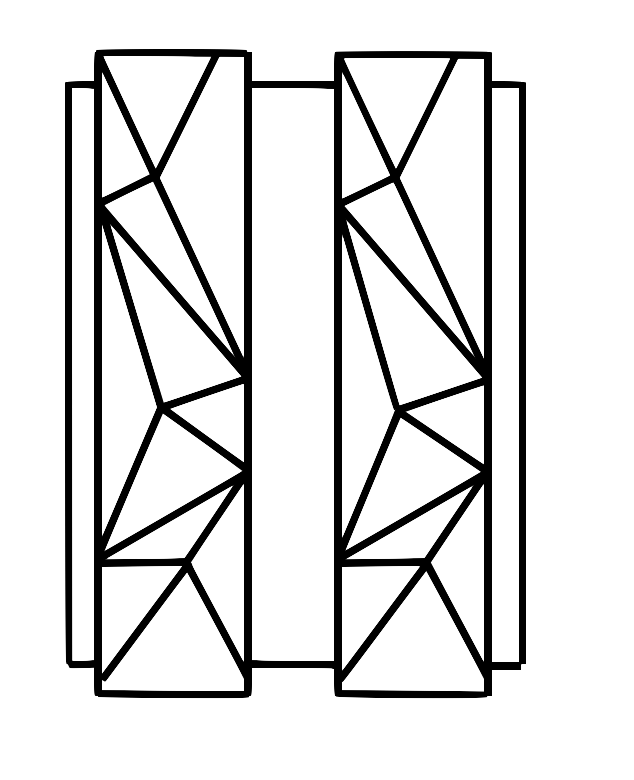 Keziah Knopp	      Thuy-Mi Le	   Kiri Nicholson
Our Distinguished Speakers
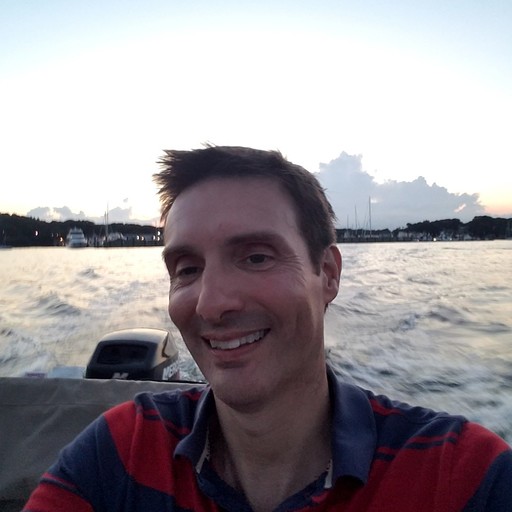 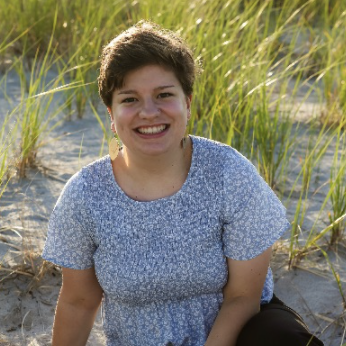 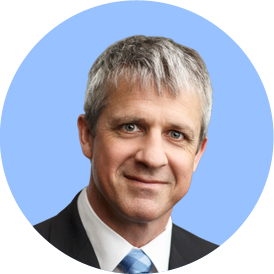 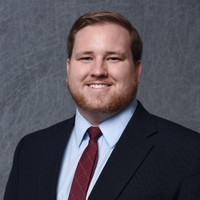 Andrew Bowker	 Larry Strickland	     Kiri Nicholson	        Steve Warren
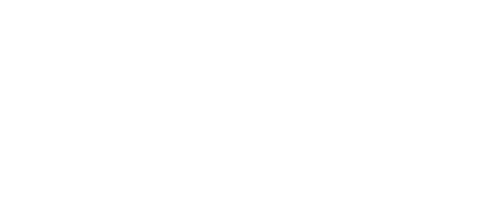 © 2018  IBM Corporation
Agenda (PST)
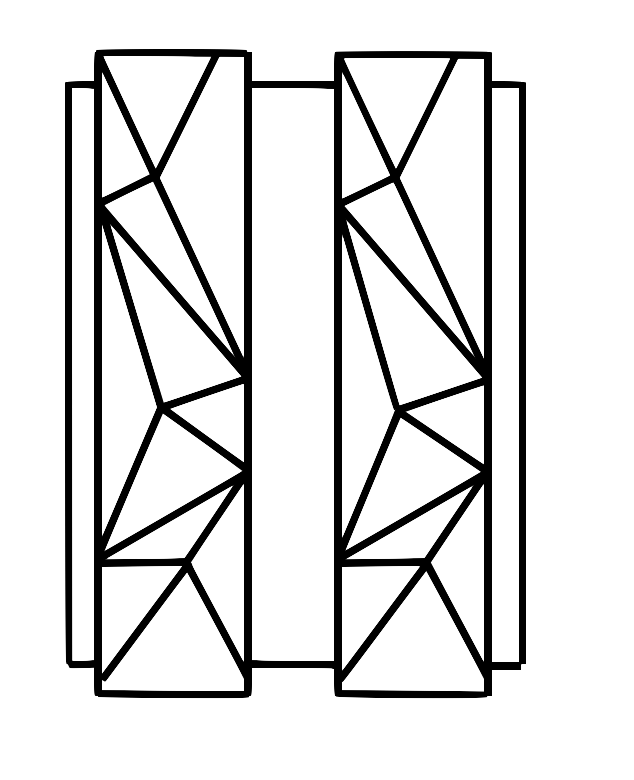 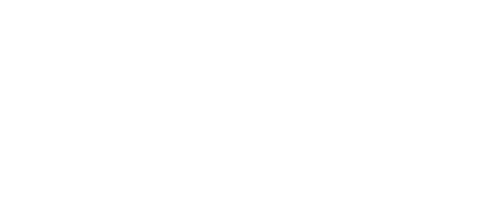 © 2018  IBM Corporation
Attend More Z Virtual Events!
Dec 6 – IBM Z AIOps Virtual Lab – Service Management Unite & ChatOps
Dec 7 – Southeast Virtual Z Customer Council 
Dec 8 – MQ Smart Seminar

And MORE!!!
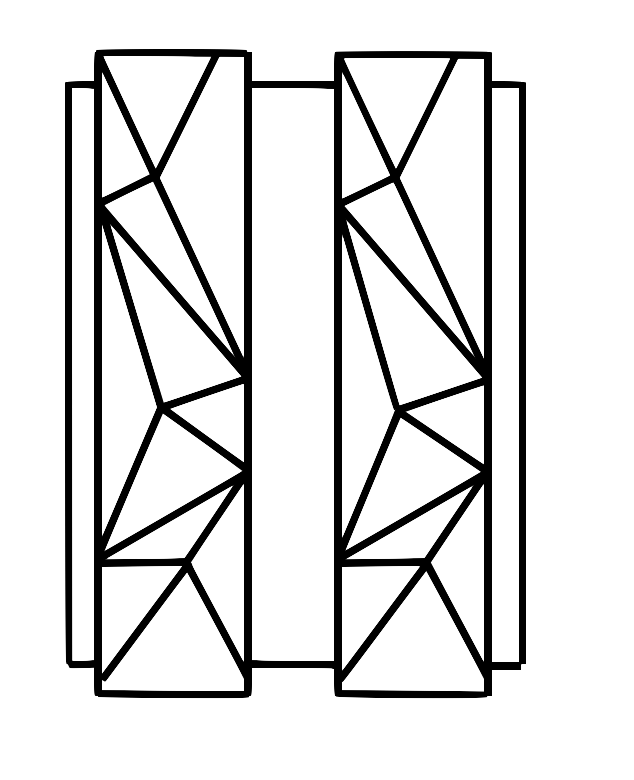 More events, information, times and topics can be found here: 
https://ibm-zcouncil.com/events/
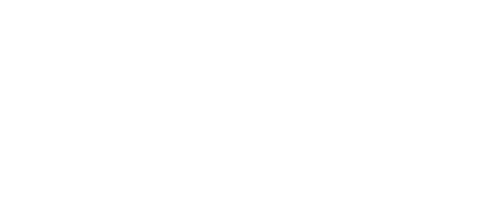 © 2018  IBM Corporation
During the Event
Please use the Q&A section for questions during presentations. 

Send to ALL PANELISTS

After each presentation, you may raise your hand to be unmuted and ask a live question.
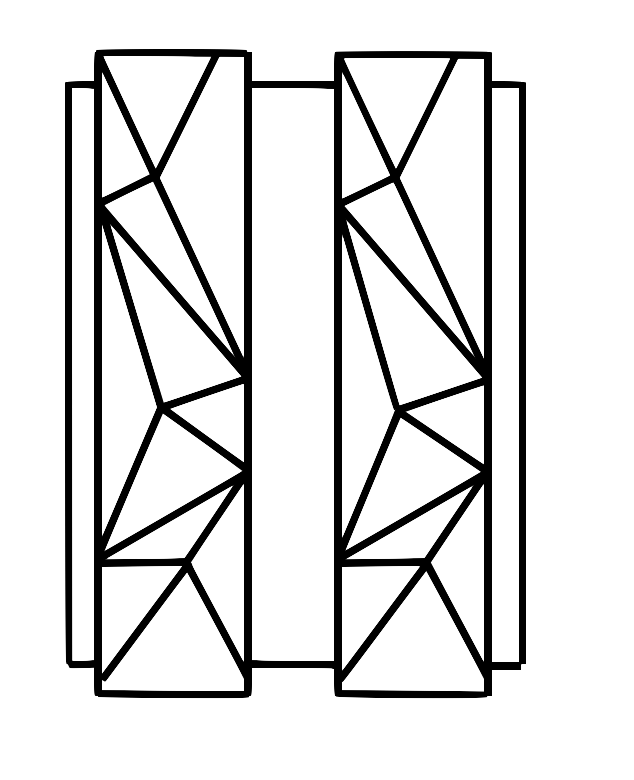 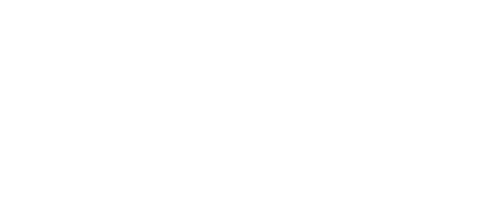 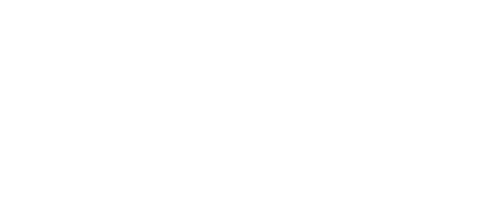 © 2018  IBM Corporation
After the Event
Presentation decks will be posted on the event registration page.

Recordings will be sent to attendees who complete the event survey.
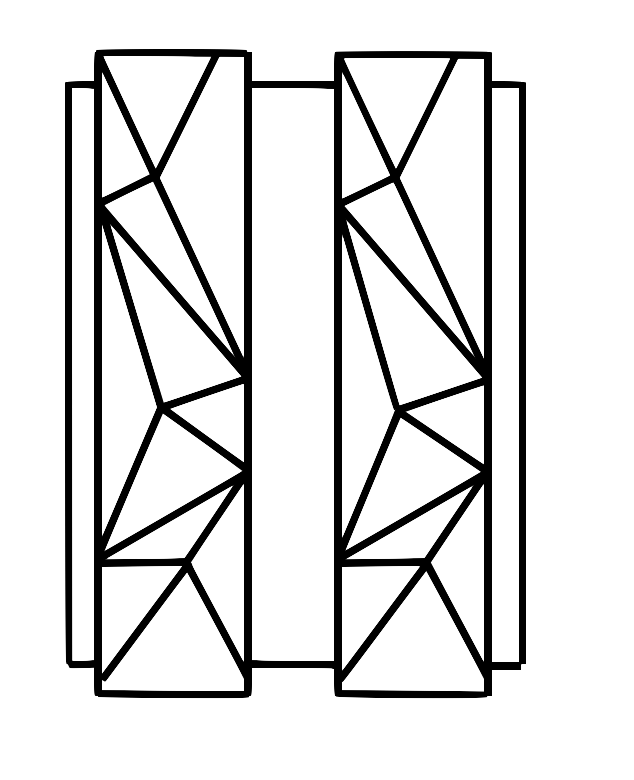 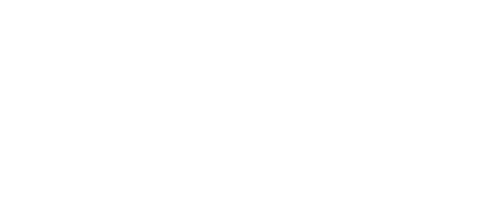 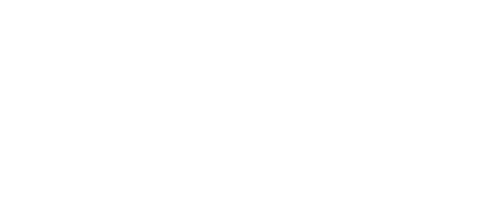 © 2018  IBM Corporation
Agenda (PST)
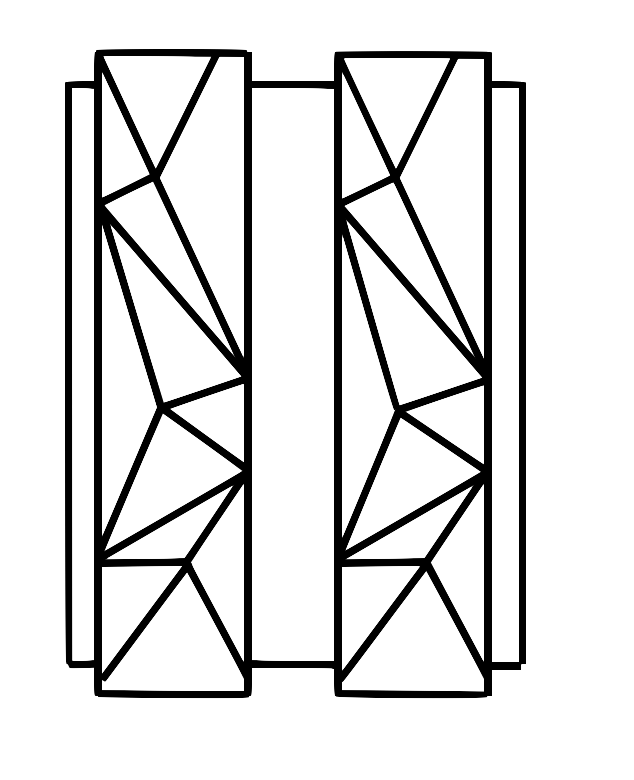 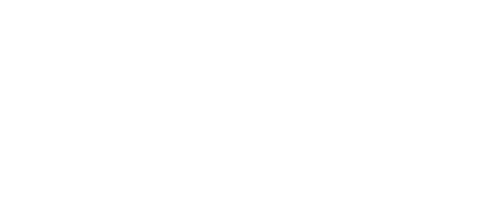 © 2018  IBM Corporation
Break Time
We will resume at 11:00 AM PST
With Kiri Nicholson and IBM Telum Microprocessor
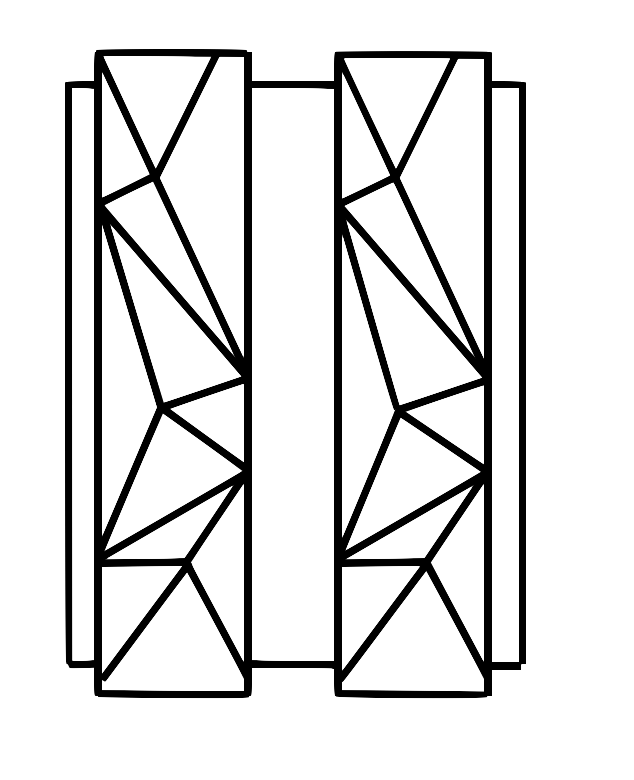 Please fill out our survey:
ibm.biz/4q21-westz
and link in chat!
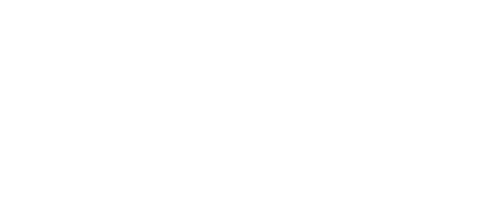 © 2018  IBM Corporation
Break Time
We will resume at 11:40 PST
with Steve Warren and Exciting z/OS 2.5 Updates
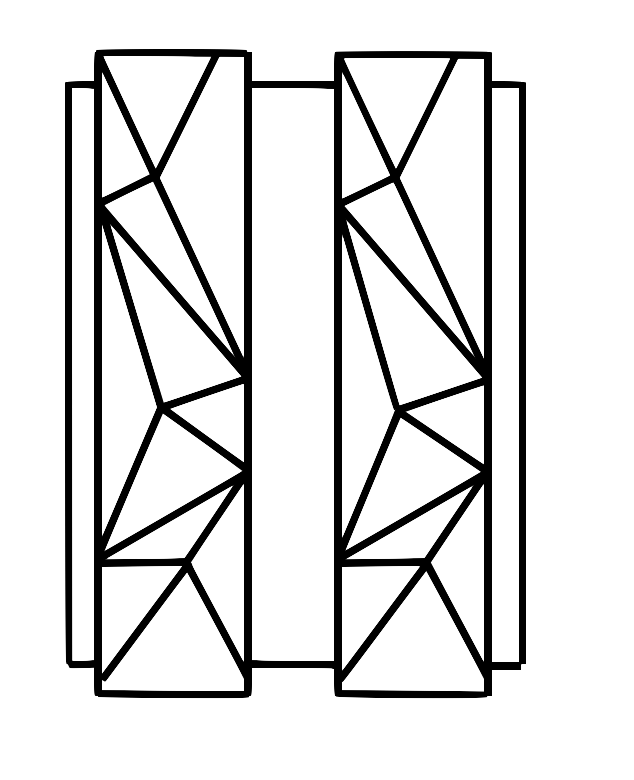 Please fill out our survey:
ibm.biz/4q21-westz
and link in chat!
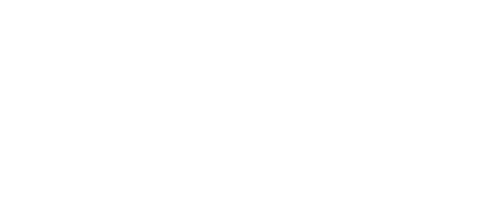 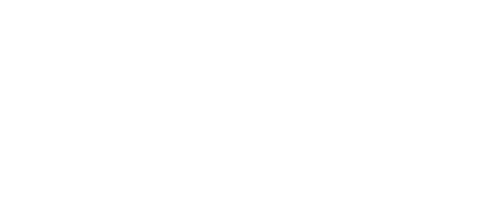 © 2018  IBM Corporation
Thank you!
Follow-up info will come in an email directly from Webex in the next hour
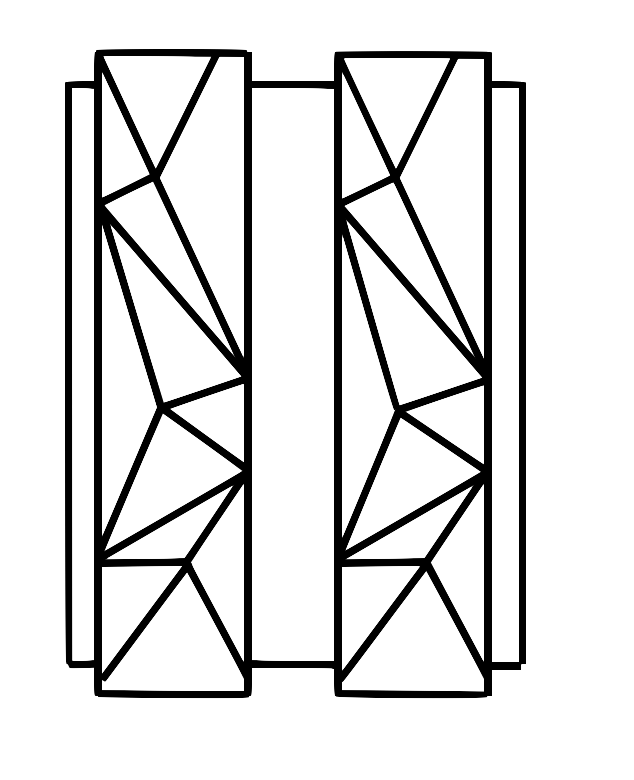 Please fill out our survey:
ibm.biz/4q21-westz
and link in chat!
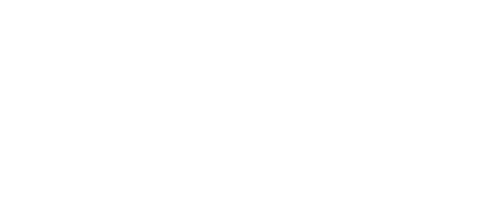 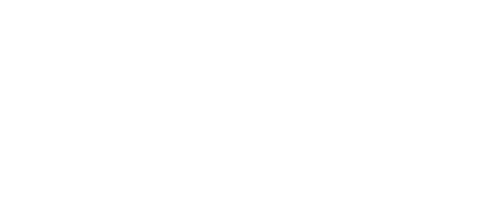 © 2018  IBM Corporation
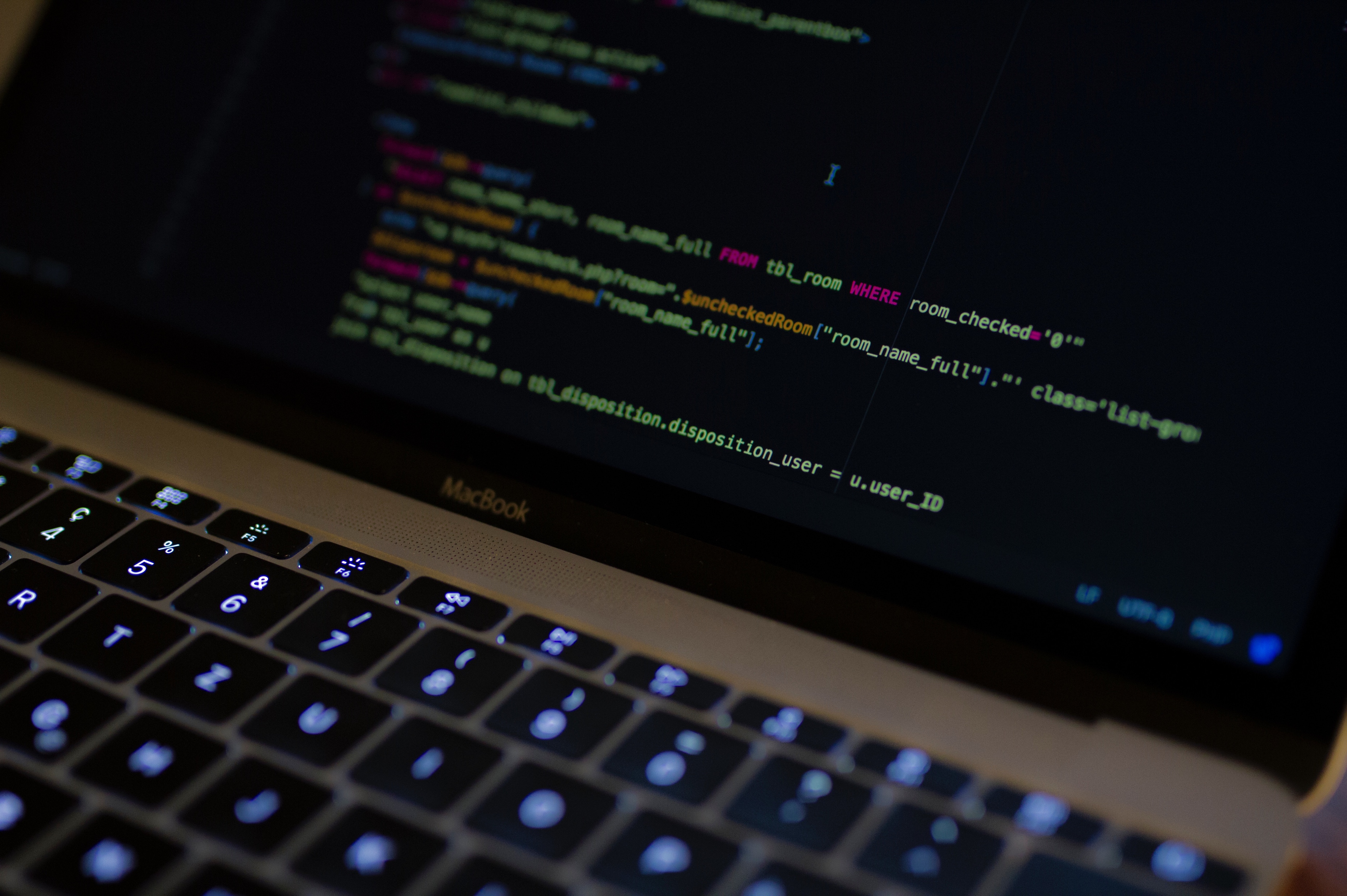 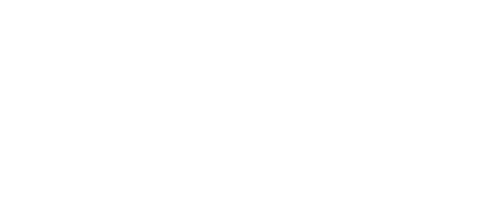